تـرنيــمة
سألوني قالوا ليَّ
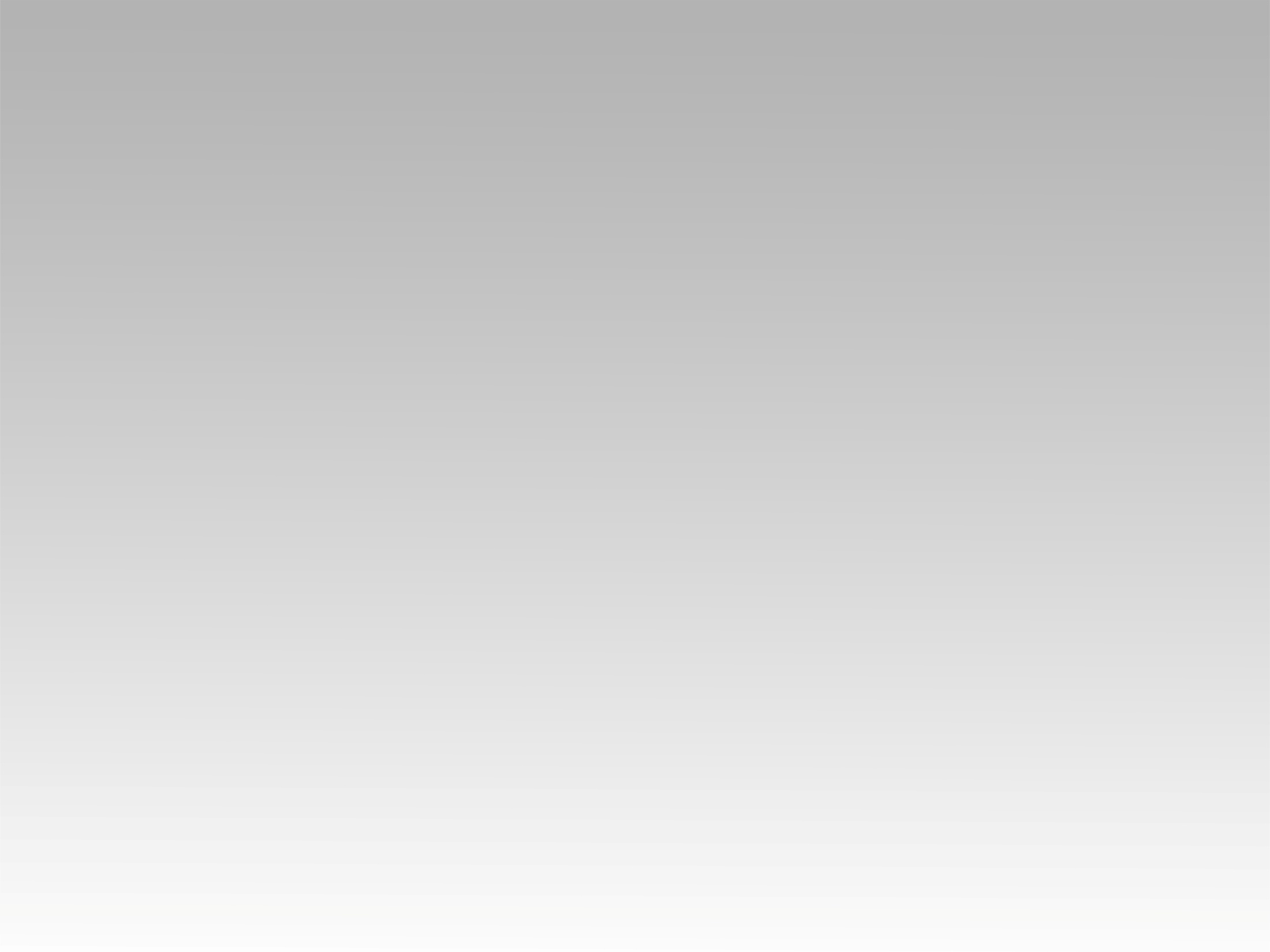 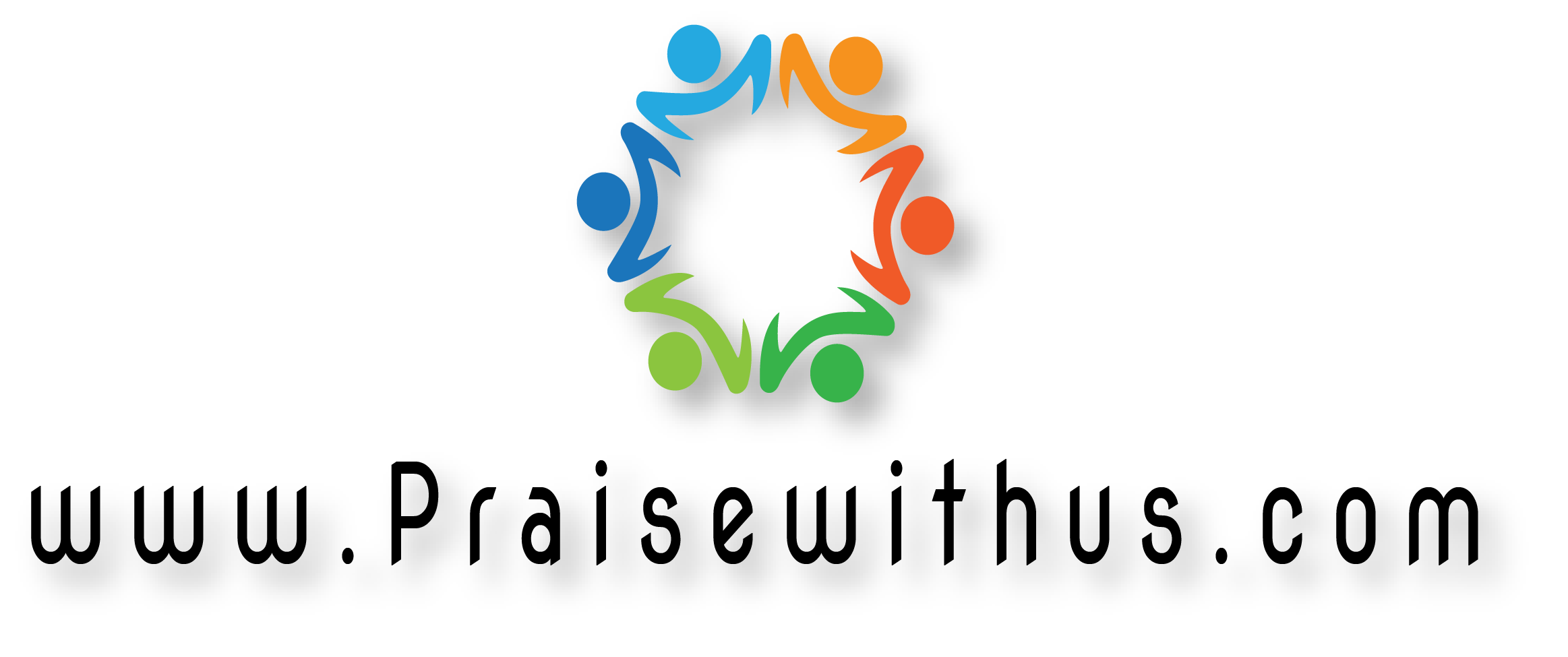 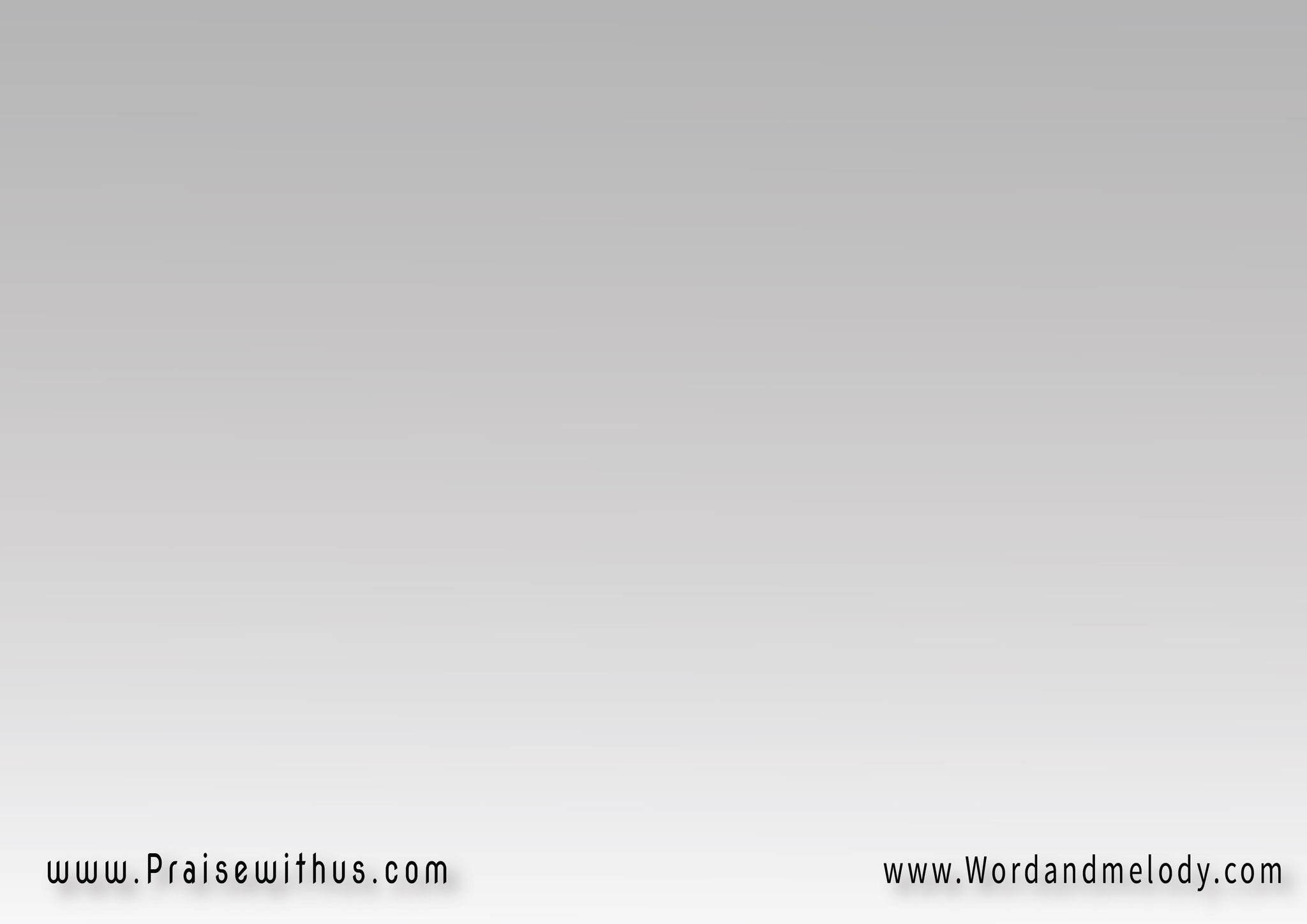 سألوني قالوا ليَّ 
(ليه بقيت مسيحي)٢ 
(قلتَ بصراحة 
اسمعوا جوابي)٢
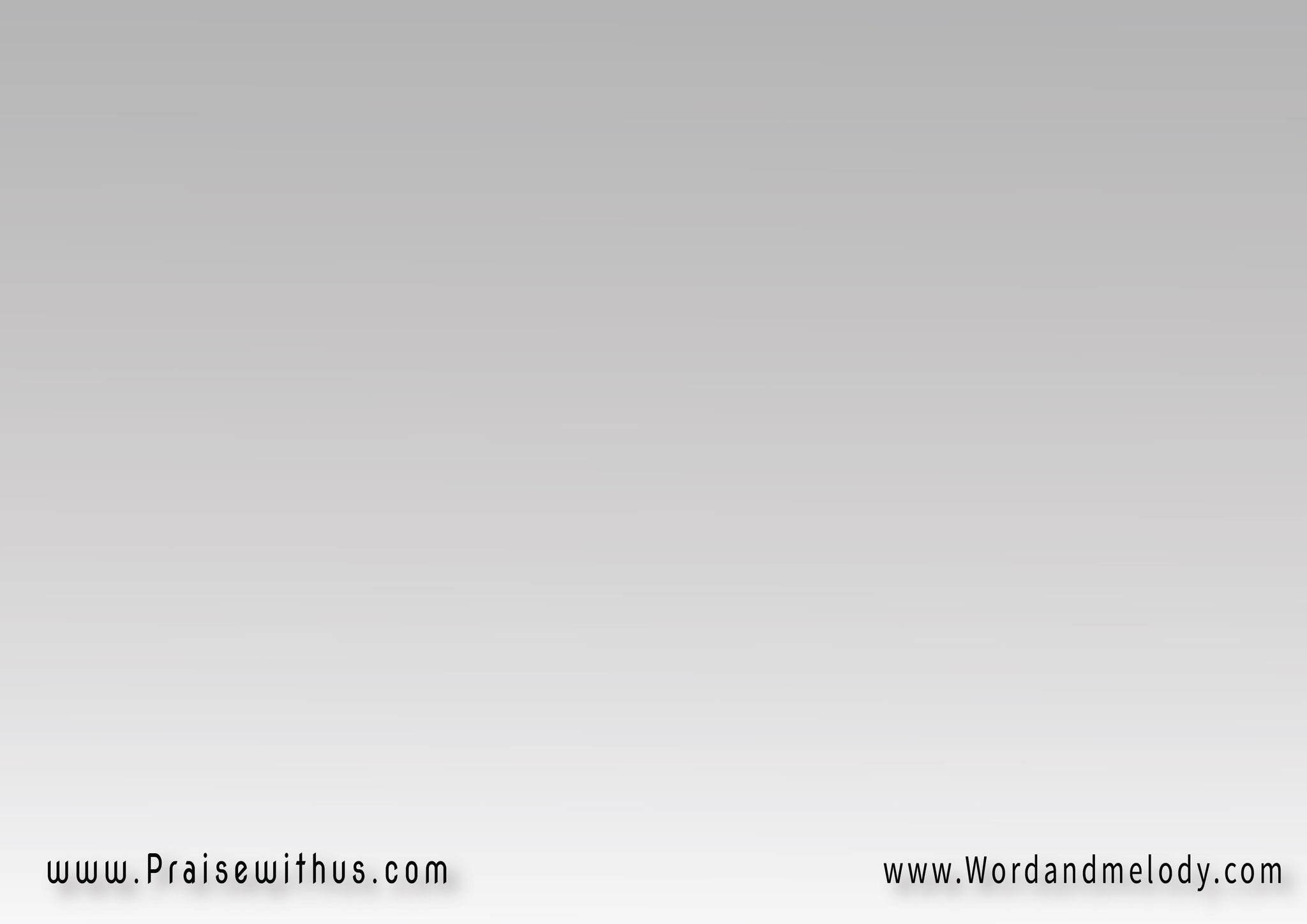 بالمال ما اشتروني 
ب هدايا ما اغروني 
براي فتحت قلبي 
ليسوع وهبت نفسي
(ليسوع وهبت نفسي)٢
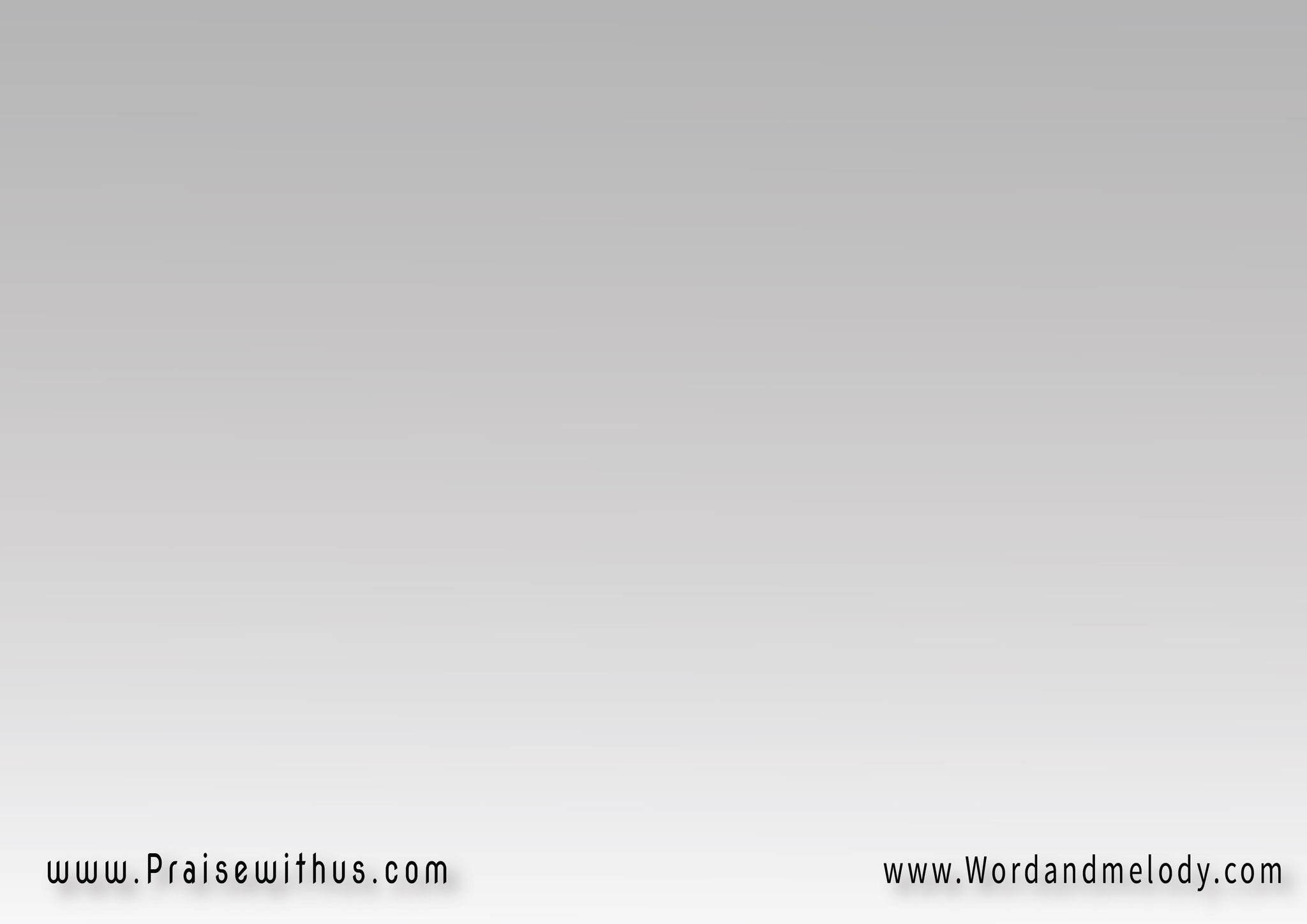 سألوني قالوا ليَّ 
(ليه بقيت مسيحي)٢ 
(قلتَ بصراحة 
اسمعوا جوابي)٢
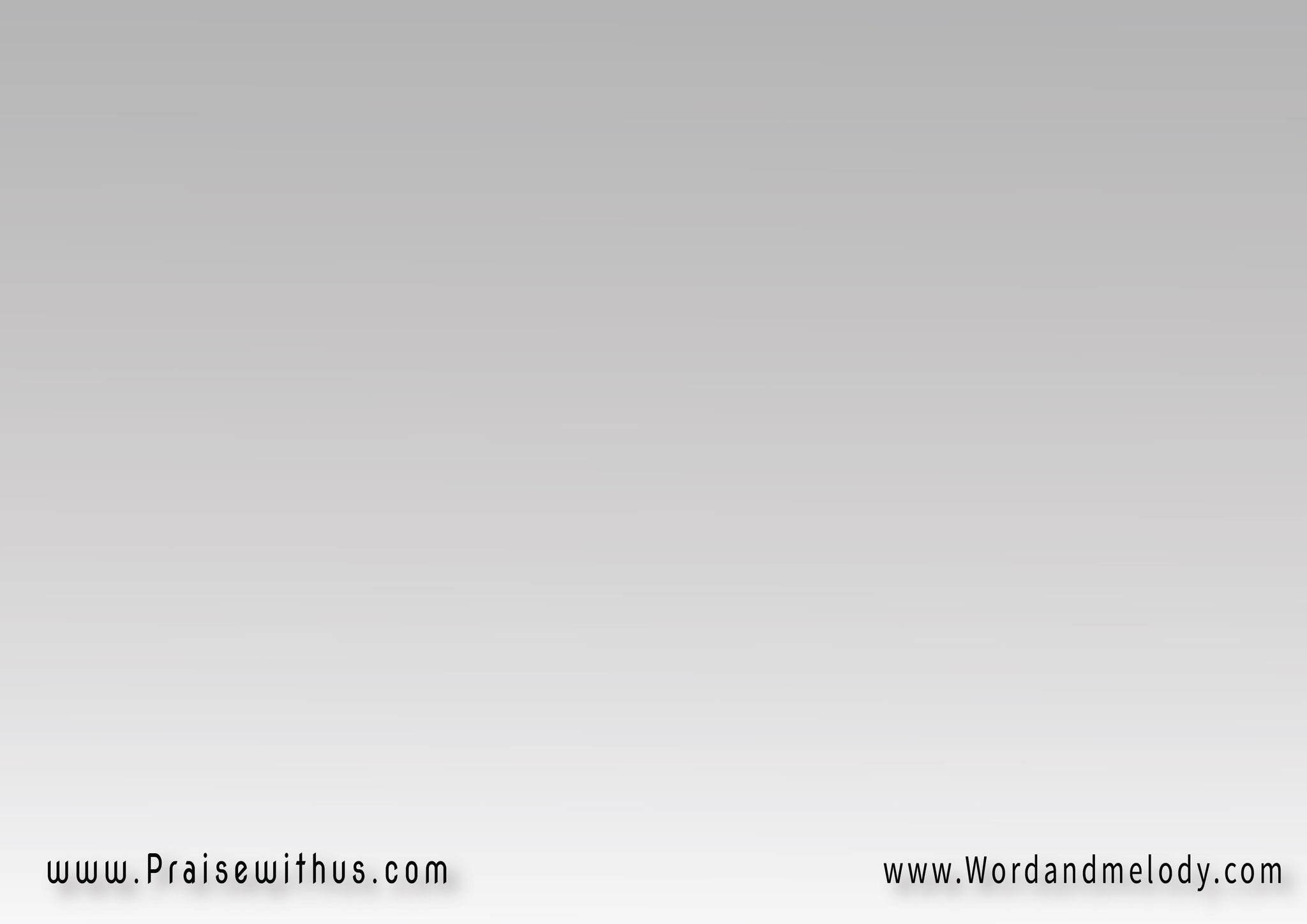 في يسوع لقيت خلاصي 
هو أكيد فداني 
كلامه لي بيعزي 
انجيله ما خزلني
(انجيله ما خزلني)٢
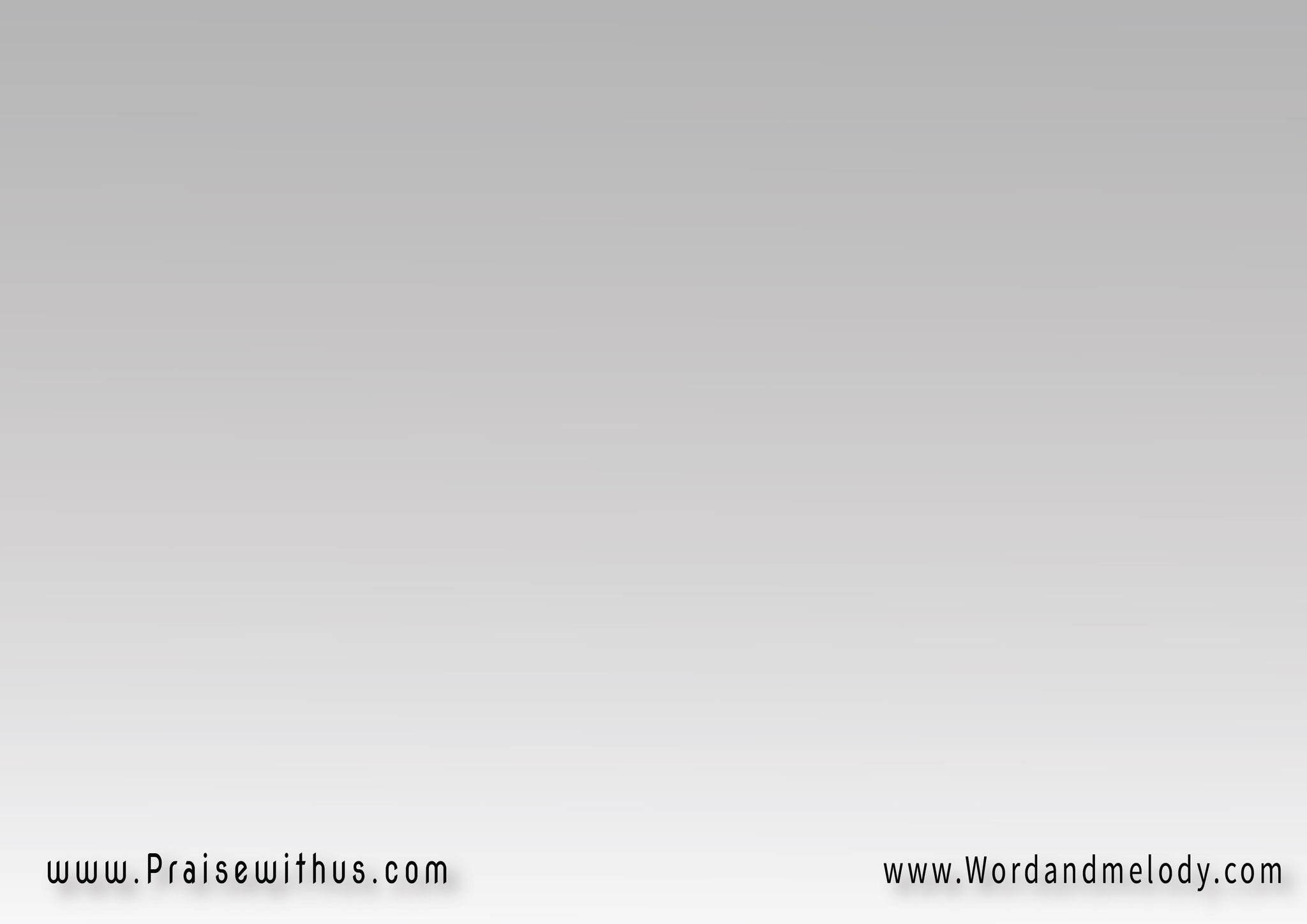 سألوني قالوا ليَّ 
(ليه بقيت مسيحي)٢ 
(قلتَ بصراحة 
اسمعوا جوابي)٢
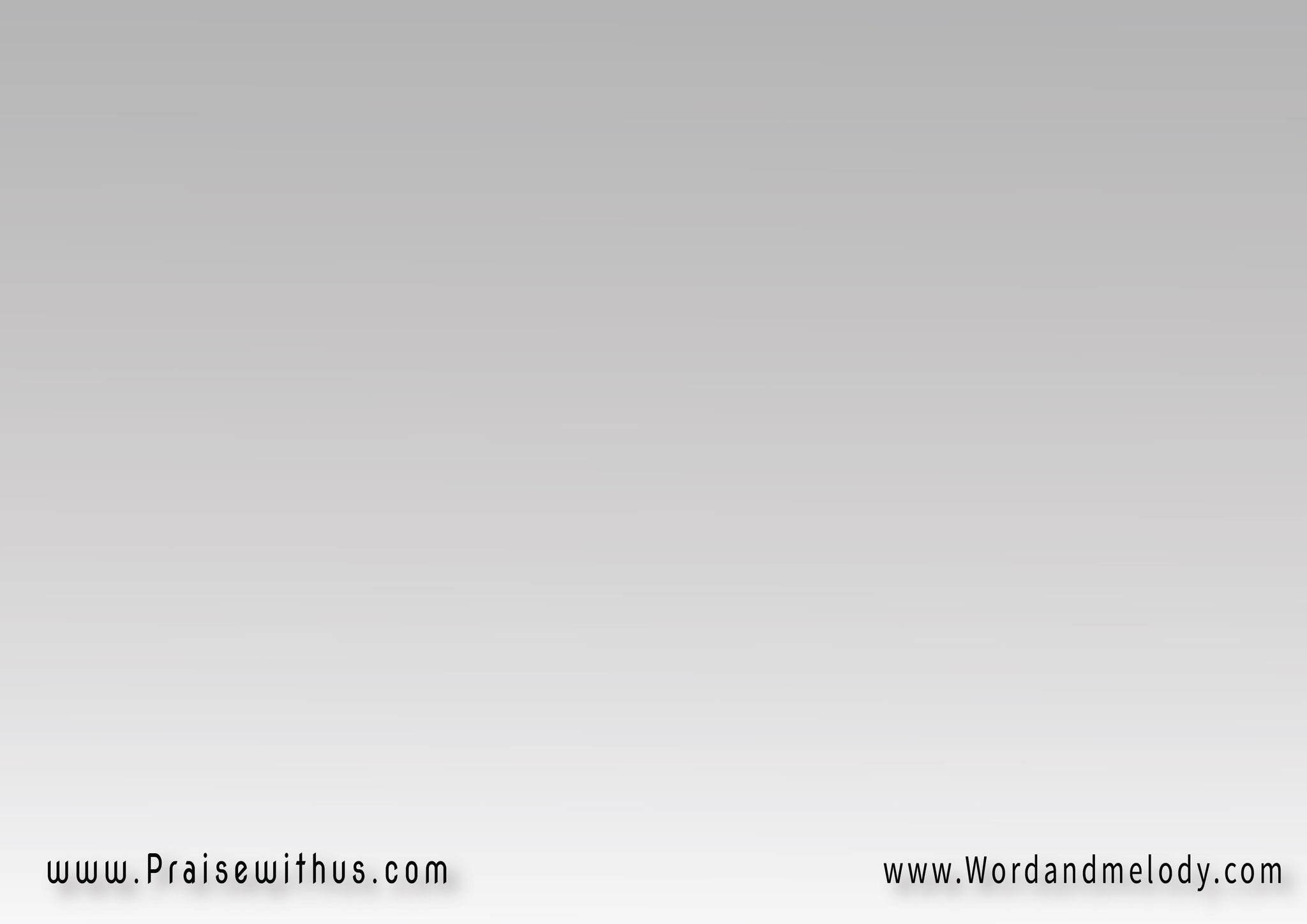 دمه سال عشاني 
ومات كمان بدالي 
يسوع شال عزابي 
جهنم ما مكاني
(جهنم ما مكاني)٢
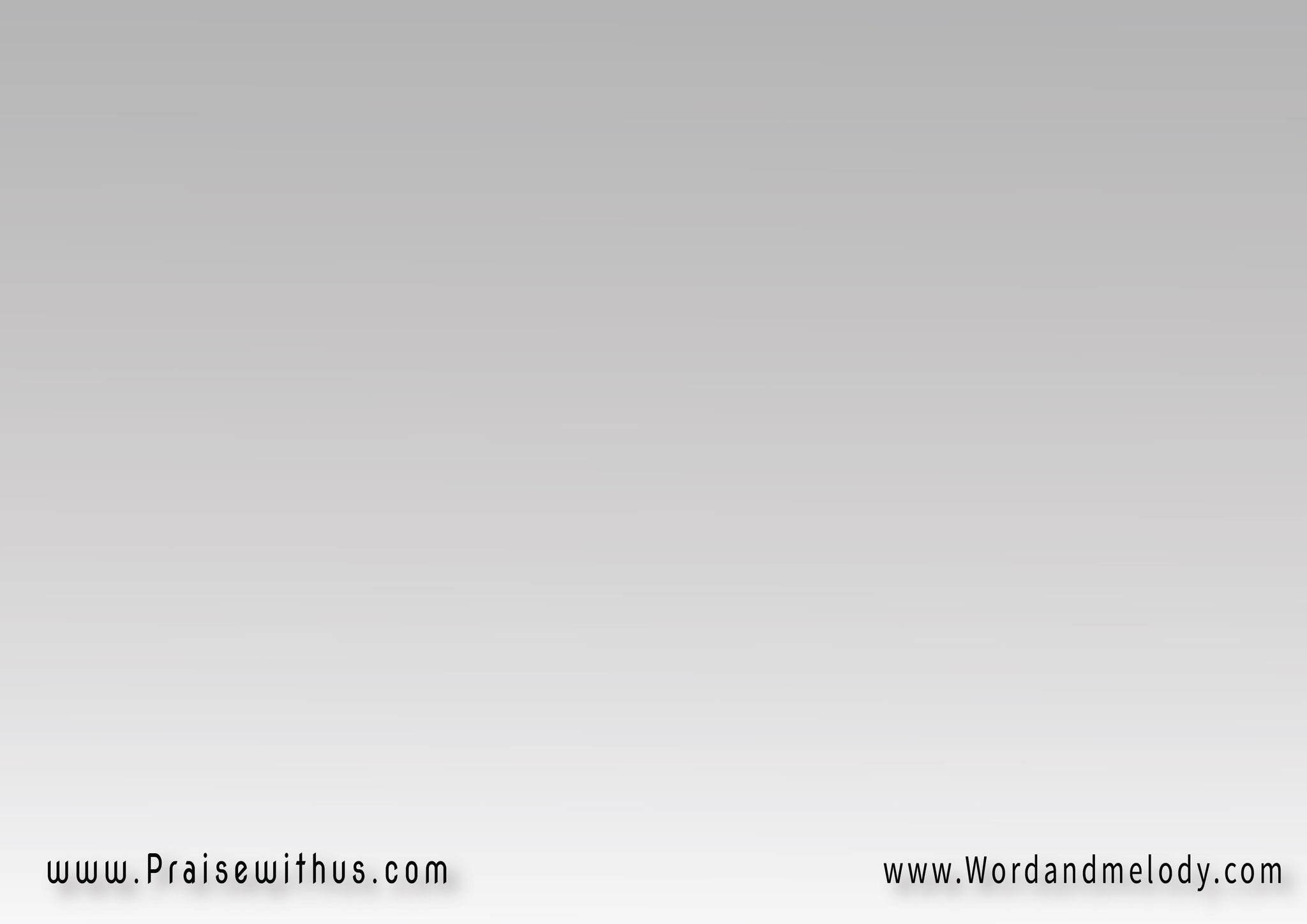 سألوني قالوا ليَّ 
(ليه بقيت مسيحي)٢ 
(قلتَ بصراحة 
اسمعوا جوابي)٢
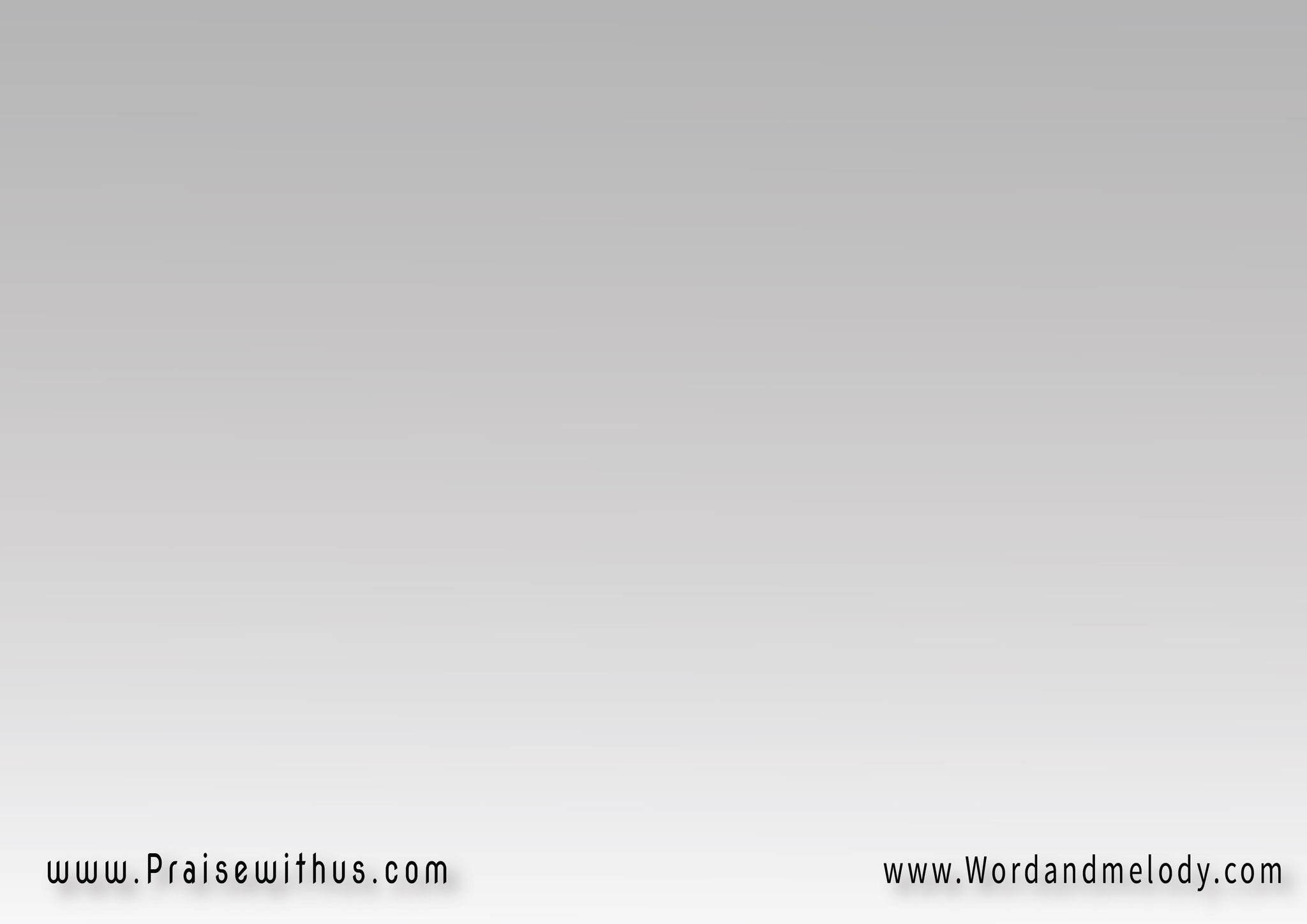 روحه في قليبي 
قدس لي كياني 
غفر  كل ذنوبي 
غير اسلوب حياتي
(غير اسلوب حياتي)٢
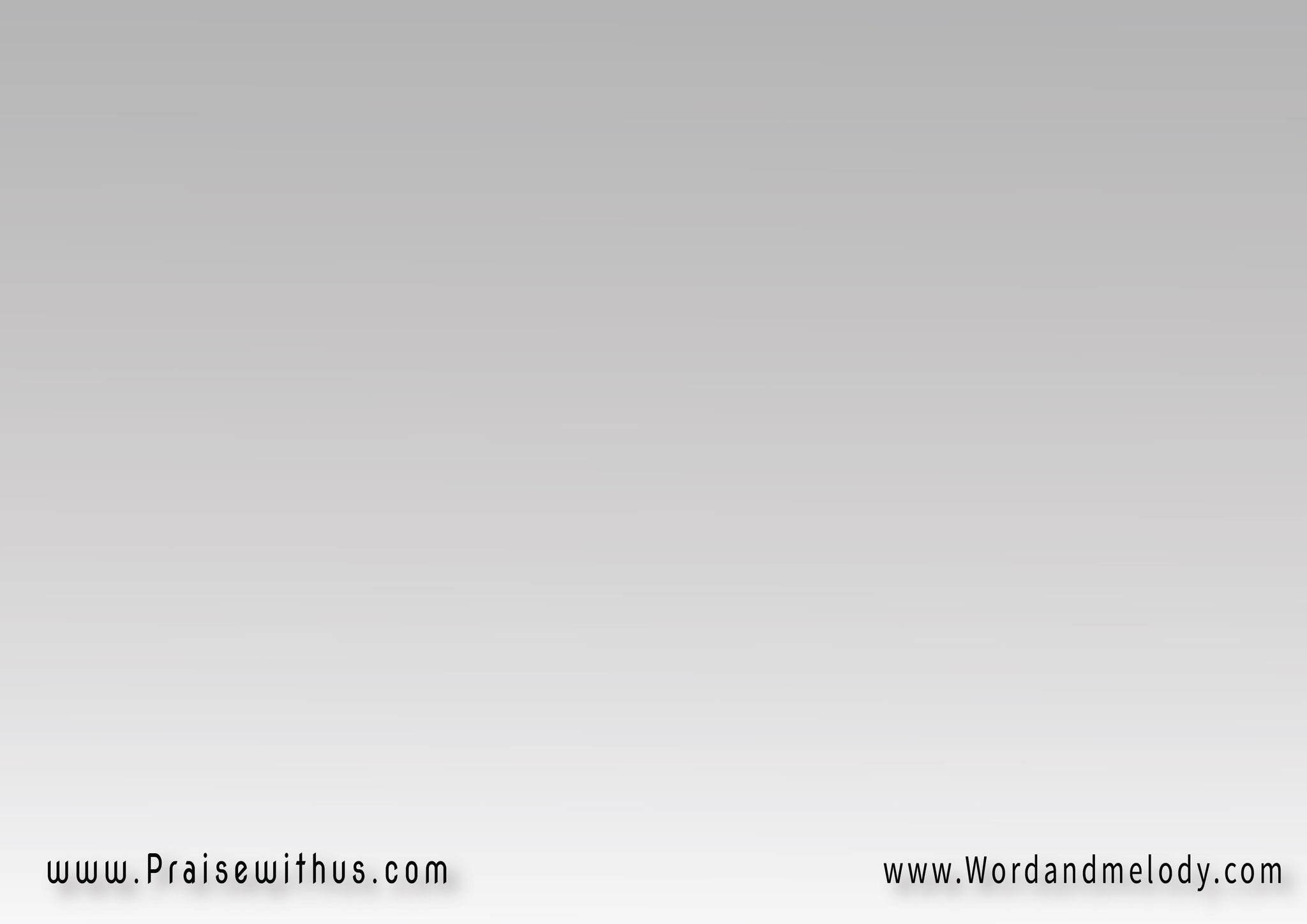 سألوني قالوا ليَّ 
(ليه بقيت مسيحي)٢ 
(قلتَ بصراحة 
اسمعوا جوابي)٢
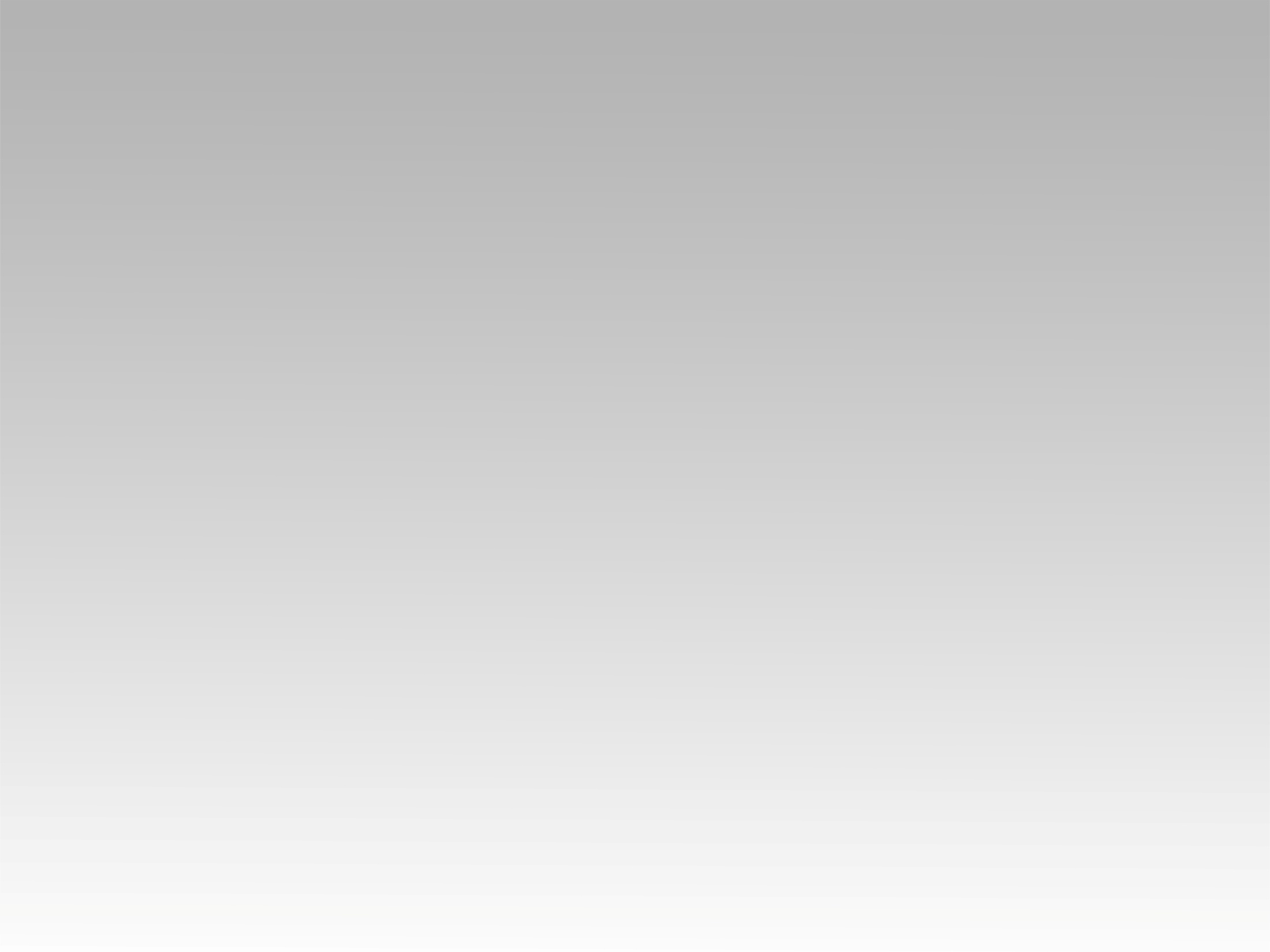 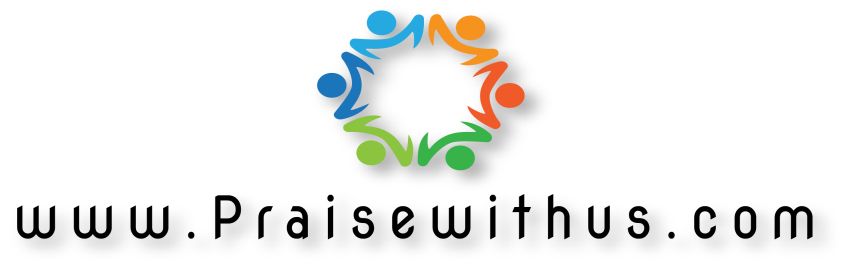